START ビジネスモデル検証支援
（202x年○月時点）
研究代表者：○○大学○○科　准教授　姓 名
採択年度：20○○年度
課題名
終了時
ビジネスモデル（終了時）
プロジェクトの概要
※図表を適宜活用し、わかりやすい説明としてください。
～～～～～～～～～～～～～～～～～～～～～～～～～～～～～
～～～～～～～～～～～～～～～～～～～～～～～～～～～～～
～～～～～～～～～～～～～～～～～～～～～～～～～～～～～
～～～～～～～～～～～～～～～～～～～～～～～～～～～～～
～～～～～～～～～～～～～～～～～～～～～～～～～～～～～
～～～～～～～～～～
解決したい課題
提供する価値
背景
技術独創性・新規性
を一般向けに分かりやすく記載してください。
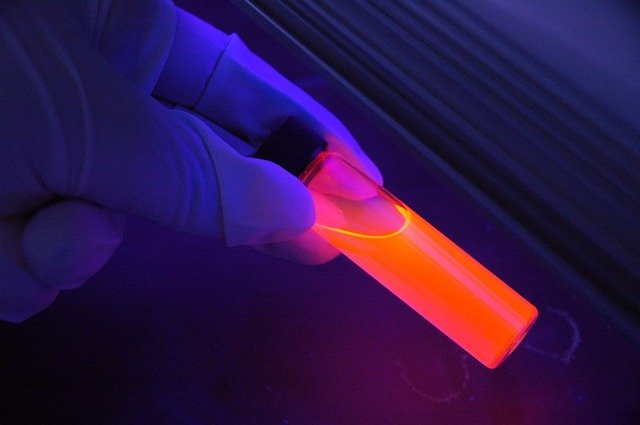 ～～～～～～～～～～～～～～～～～～～～～～
※公開することで不利益を被らないように、
記載可能な範囲を十分にご検討ください。
※図表を適宜活用し、わかりやすい説明としてください。
活動計画（申請時）
活動結果と成果（終了後）
～～～～～～～～～～～～～～～～～～～～～～～～～～～～～～～～～～～～～～～～～～～～～～～～～～～～～～～～～～～～～～～～～～～～～～～～～～～～～～～～～～～～～～～～～～～～～～～～～～～～～～～～～～～～～～～～～～～～～～
どのような活動を行ったか。
本プロジェクトによってどのような成果が出たか。
～～～～～～～～～～～～～～～～～～～～～～～～～～～～～～～～～～～～～～～～～～～～～～～～～～～～～～～～～～～～～～～～
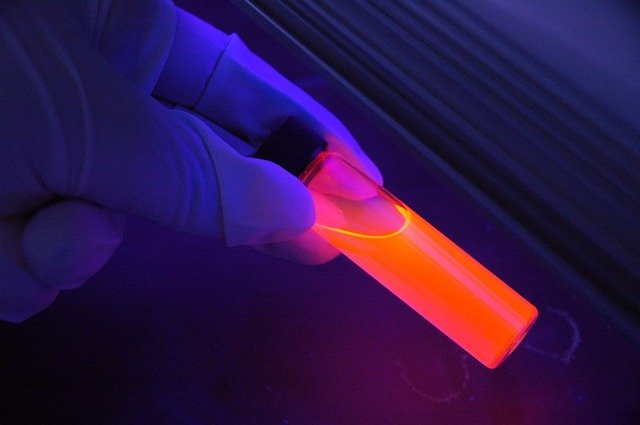 ～～～～～～～～～～～～～～～～～～～～～～～～～～～～～～～～～～～～～～～～～～～～～～～～～～～～～～～～～～～～～～～～
※図表を適宜活用し、わかりやすい説明としてください。
・事業化に向けて、途中見直した活動計画、気づきの観点からご記入ください
今後の事業化に向けた活動予定
※図表を適宜活用し、わかりやすい説明としてください。
～～～～～～～～～～～～～～～～～～～～～～～～～～～～～～～～～～～～～～～～～～～～～～～～～～～～～～～～～～～～～～～～～～～～～～～～～～～～～～～～～～～～～～～～～～～～～～～～～～～～～～～～～～～～～～～～～～～～～～～～～～～～～～～～～～～～～～～～～～～～～～～～～～～～～～～～～～～～～～～～～～～～～～～～～～～～～～～～～～～～～～～～～～～～～～～～～～～～～～～～～～～～～
今後の事業化に向けた活動予定（202x年起業予定、202x年度STARTプロジェクト支援型応募予定、等）を一般向けに分かりやすく記載してください。
1